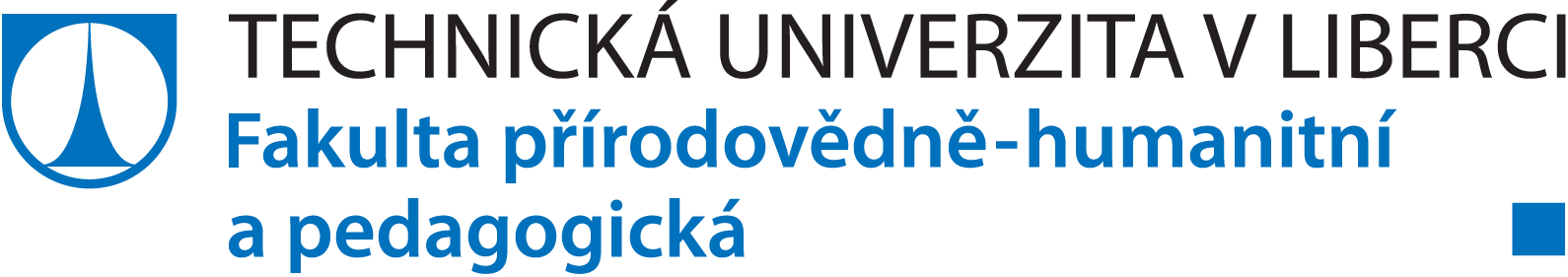 Příprava dětí v MŠ pro správný úchop psací potřeby
Martina Richterová
Akademik: PhDr. Jana Johnová, PhD.
Mentor: Bc. Věra Motyčková

Technická univerzita v Liberci
Fakulta přírodovědně-humanitní a pedagogická
Úvod
Vývoj moderní technologie



               →
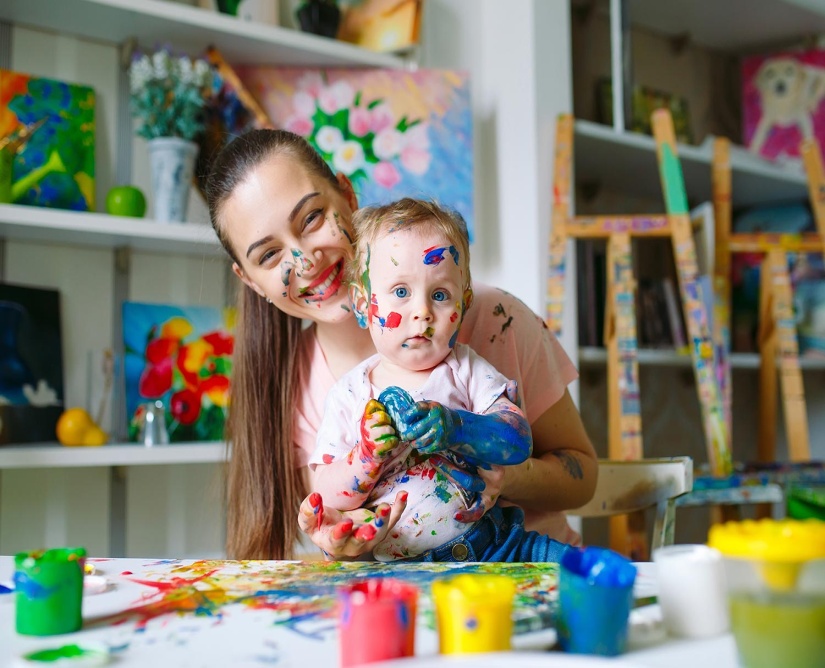 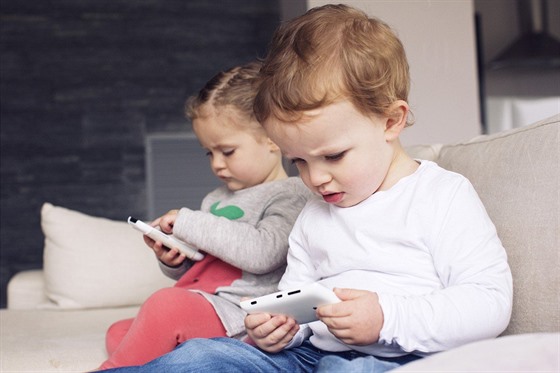 Identifikace problému v praxi: Nesprávné držení psací potřeby

Nesprávný úchop              x           Správný úchop
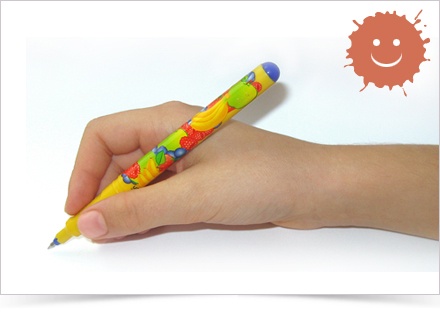 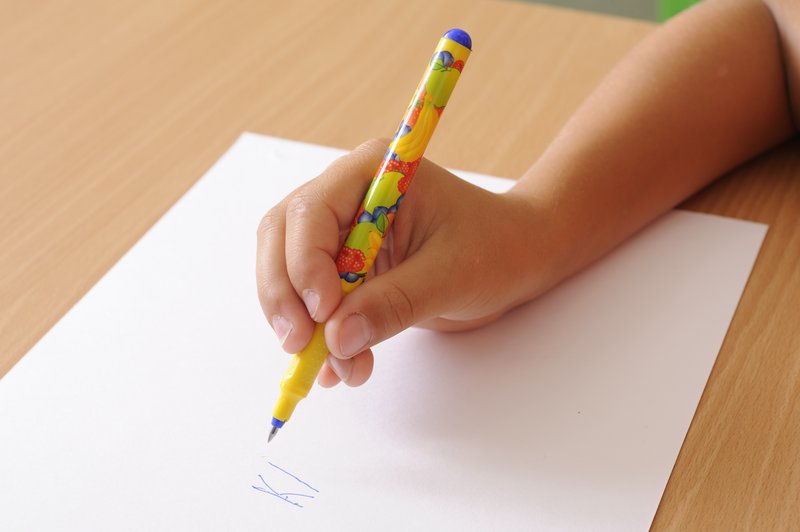 Cíl akčního výzkumu
Ověření účinnosti práce s adapterem při nácviku správného držení psací potřeby dětmi v MŠ.
Adapter
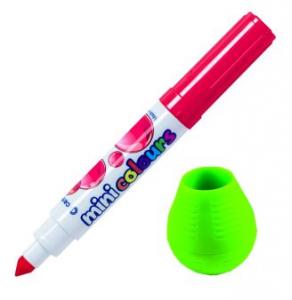 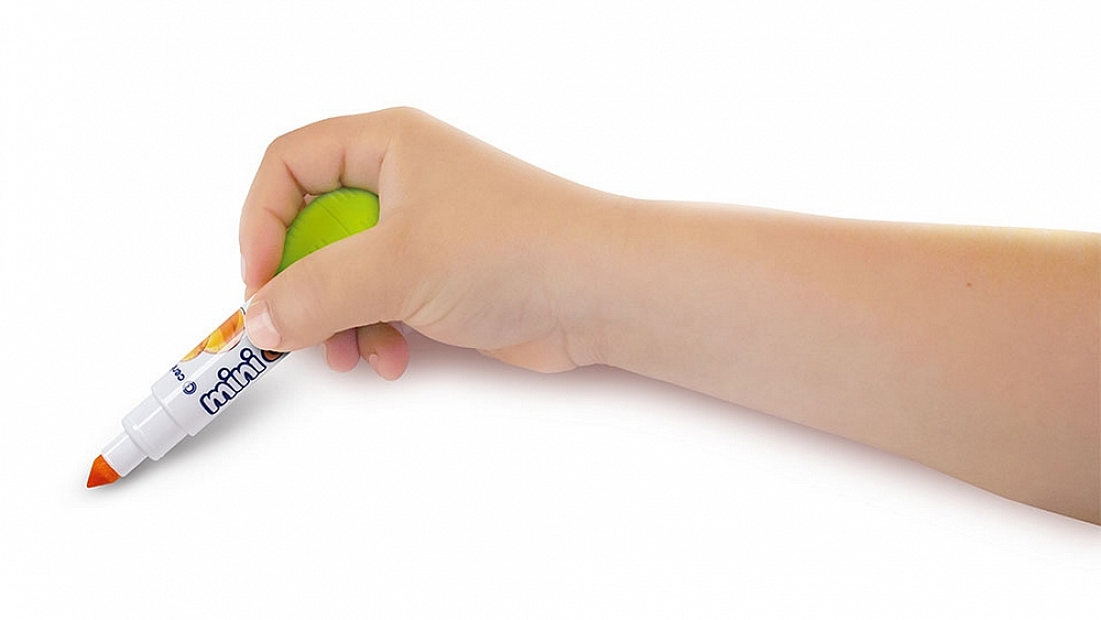 Výzkumné otázky
K naplnění cíle akčního výzkumu byly vytyčeny následující výzkumné otázky:

1) Jaký je výchozí stav úchopu psací potřeby u sledované skupiny dětí předškolního věku na začátku monitorovaného období?

2) Jaké změny v úchopu psací potřeby byly zaznamenány při závěrečném šetření po uplynulém monitorovaném období?
Průběh výzkumného šetřeníUkázka průběhu výzkumného šetření u vybraného dítěte
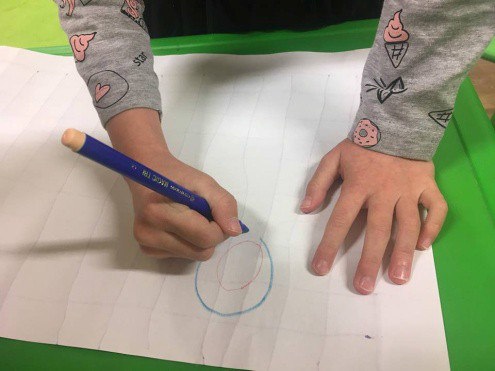 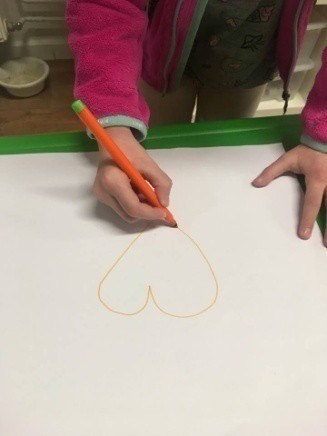 Průběh výzkumného šetřeníUkázka průběhu výzkumného šetření u vybraného dítěte
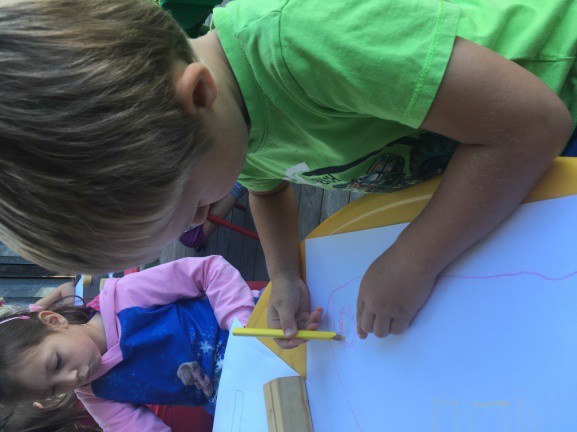 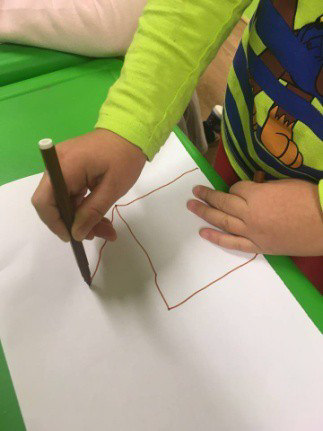 Shrnutí výsledků
Výzkumné otázky:
Jaký je výchozí stav úchopu psací potřeby  na začátku 
       monitorovaného období?

2.    Jaké změny v úchopu psací potřeby byly zaznamenány        při  závěrečném šetření?
Shrnutí výsledků - jednotlivě
Shrnutí výsledků - celkové
Výzkumné otázky:
Jaký je výchozí stav úchopu psací potřeby  na začátku 
       monitorovaného období?

2.    Jaké změny v úchopu psací potřeby byly zaznamenány        při  závěrečném šetření?
Závěr
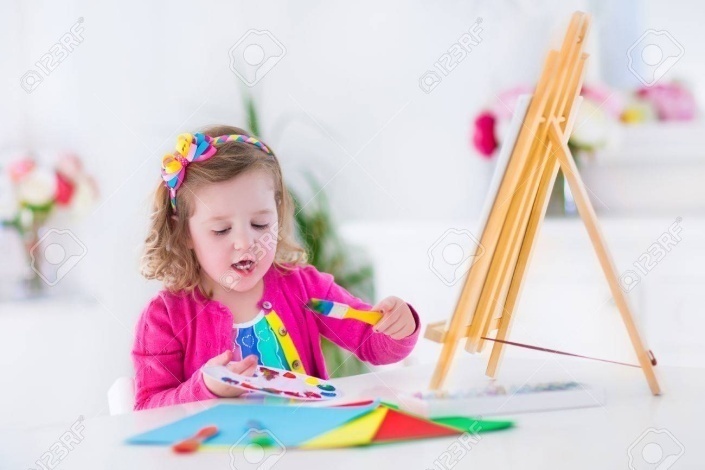 Systematická a důsledná práce s adapterem

Častější frekvence v průběhu jednoho týdne

Další činnosti podporující rozvoj jemné a hrubé motoriky
Děkuji za pozornost.Bc. Martina Richterovámartina.richterova@tul.cztel.: 724 331 946